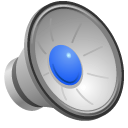 Directions(Directions)
Ma ville
(The Town)
Oú est le/la………?Where is the….?
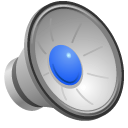 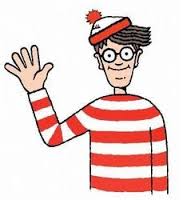 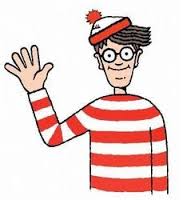 [Speaker Notes: Where is the…]
Oú est …?
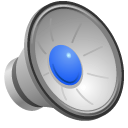 l’ église
le musée
le centre sportif
le centre commercial
l’ école
la bibliothèque
le cinéma
[Speaker Notes: Where is?
the church
the museum
the sports centre
the shopping mall/centre
the school
the library
the cinema]
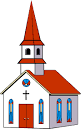 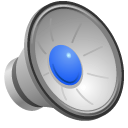 À l’église
At the church…
[Speaker Notes: At the church…]
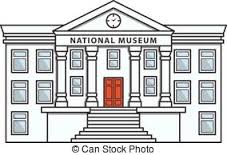 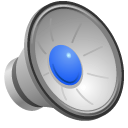 Au musée …
At the museum…
[Speaker Notes: At the museum…]
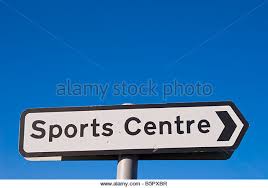 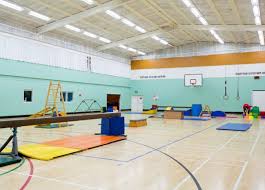 Au centre sportif
At the Sports Centre…
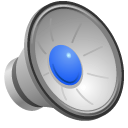 [Speaker Notes: At the Sports Centre…]
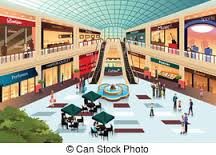 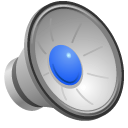 Au centre commercial …
At the shopping centre/mall…
[Speaker Notes: At the shopping centre/mall]
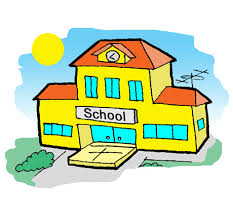 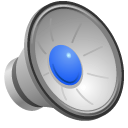 À l’ école
At the school…
[Speaker Notes: At the school]
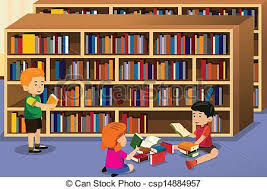 À la bibliothèque
At the library…
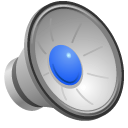 [Speaker Notes: At the library]
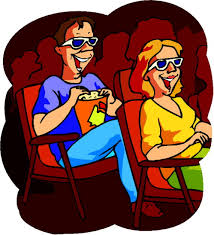 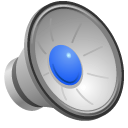 Au cinéma
…
At the cinema…
[Speaker Notes: At the cinema]
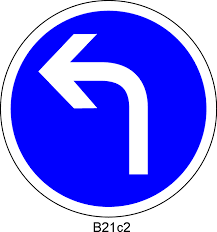 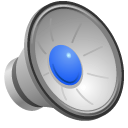 Tournez à gauche!
Turn left!
[Speaker Notes: Turn left]
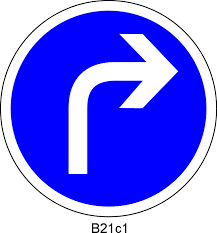 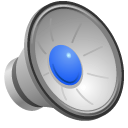 Tournez à droite!
Turn right!
[Speaker Notes: Turn right]
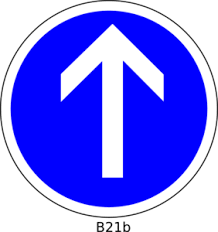 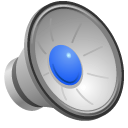 Allez tout droit!
Go straight on!
[Speaker Notes: Go straight on!]
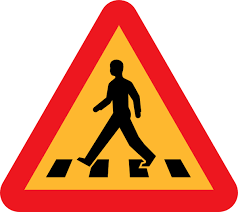 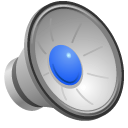 Traversez la rue!
Cross the street!
[Speaker Notes: Cross the street.]
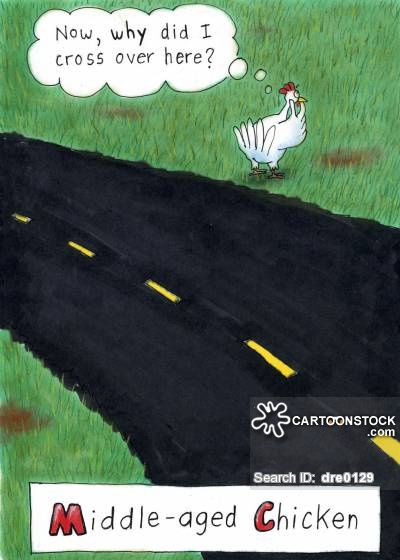 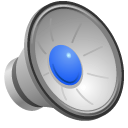 Traversez la route!
Cross the road!
[Speaker Notes: Cross the road!]
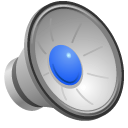 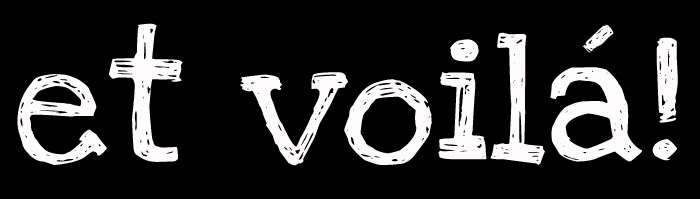 Le/la voilà!
There you go/here it is!
[Speaker Notes: Turn]